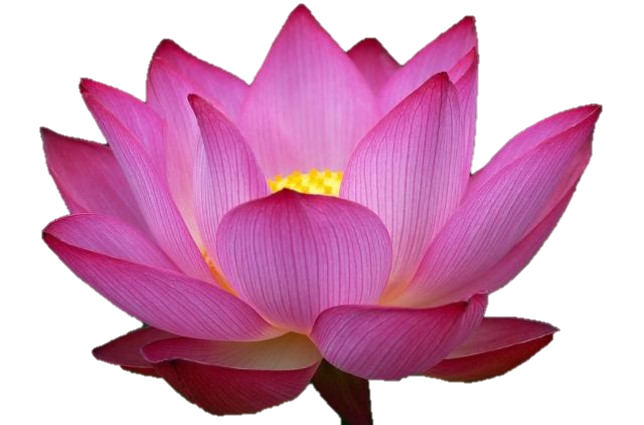 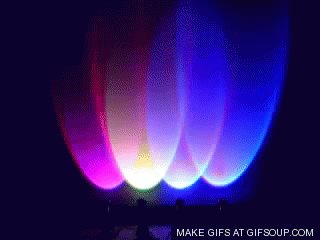 শিক্ষক পরিচিতি
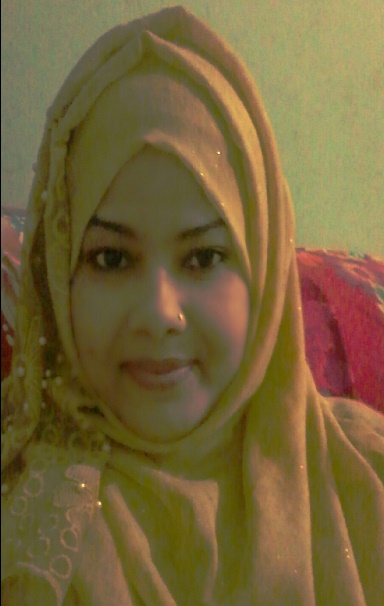 নাছিমা বেগম 
সহকারি শিক্ষক 
ধাইসার সরকারি প্রাথমিক বিদ্যালয়
রাজনগর, মৌলভীবাজার।
পাঠ পরিচিতি
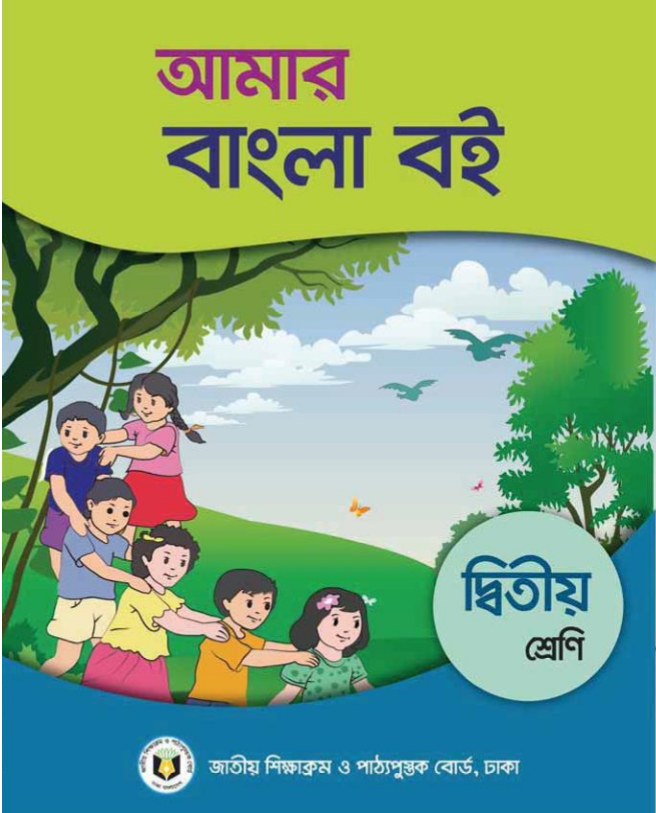 শ্রেণিঃ দ্বিতীয়  
বিষয়ঃ বাংলা
পাঠ শিরোনামঃ
নানা রঙের ফুল ফল
সময়ঃ ৪০ মিনিট
শিখনফল
শোনাঃ ৩.২.১ পরিচিত ফুল সম্পর্কে শুনে বুঝতে পারবে।
বলাঃ ২.৬.১ পরিচিত ফুল সম্পর্কে বর্ণনা করতে পারবে। 
পড়াঃ ২.৬.১ পরিচিত ফুল সম্পর্কে পড়ে বুঝতে পারবে। 
লেখাঃ ২.৪.১ পরিচিত ফুল সম্পর্কে লিখতে পারবে।
চলো আমরা কিছু ছবি দেখি
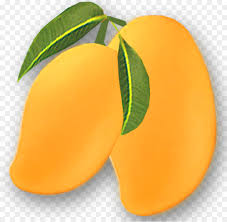 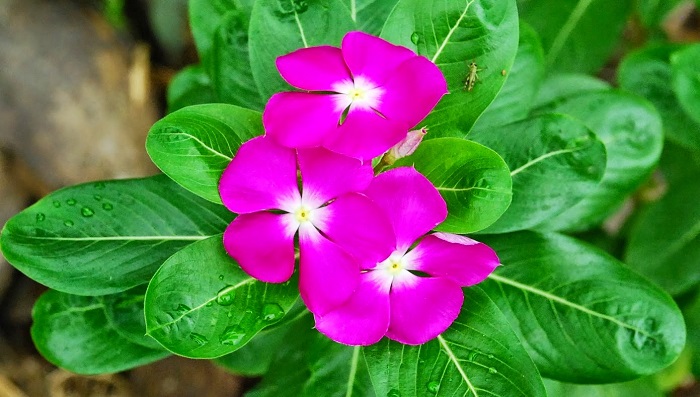 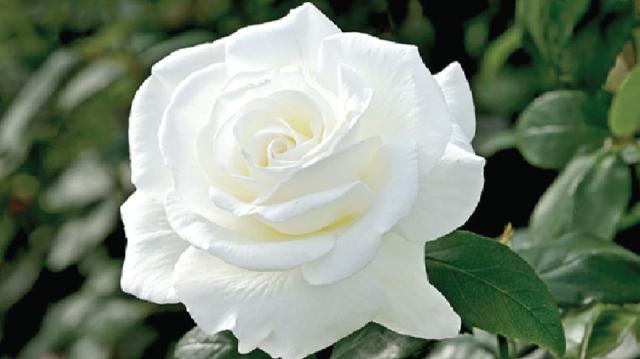 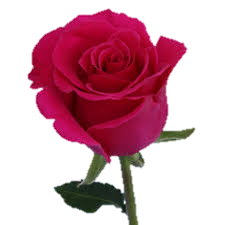 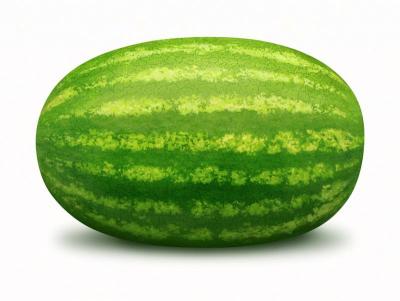 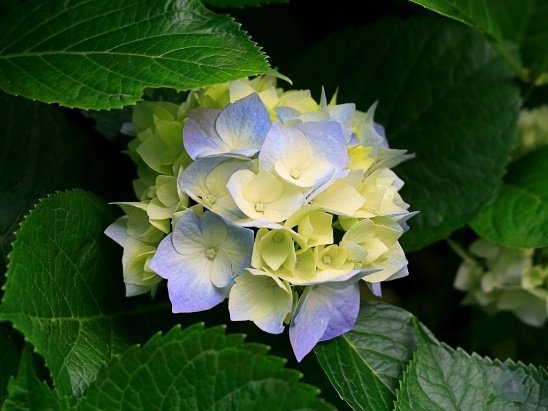 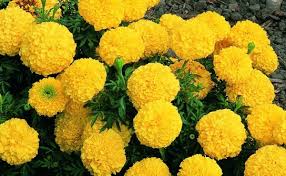 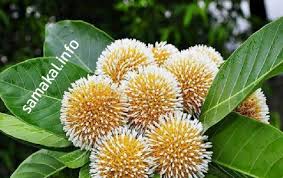 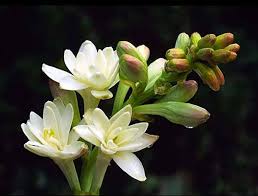 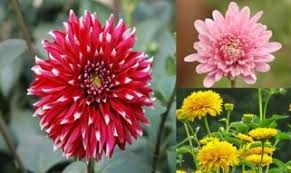 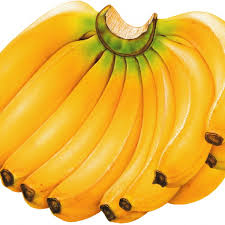 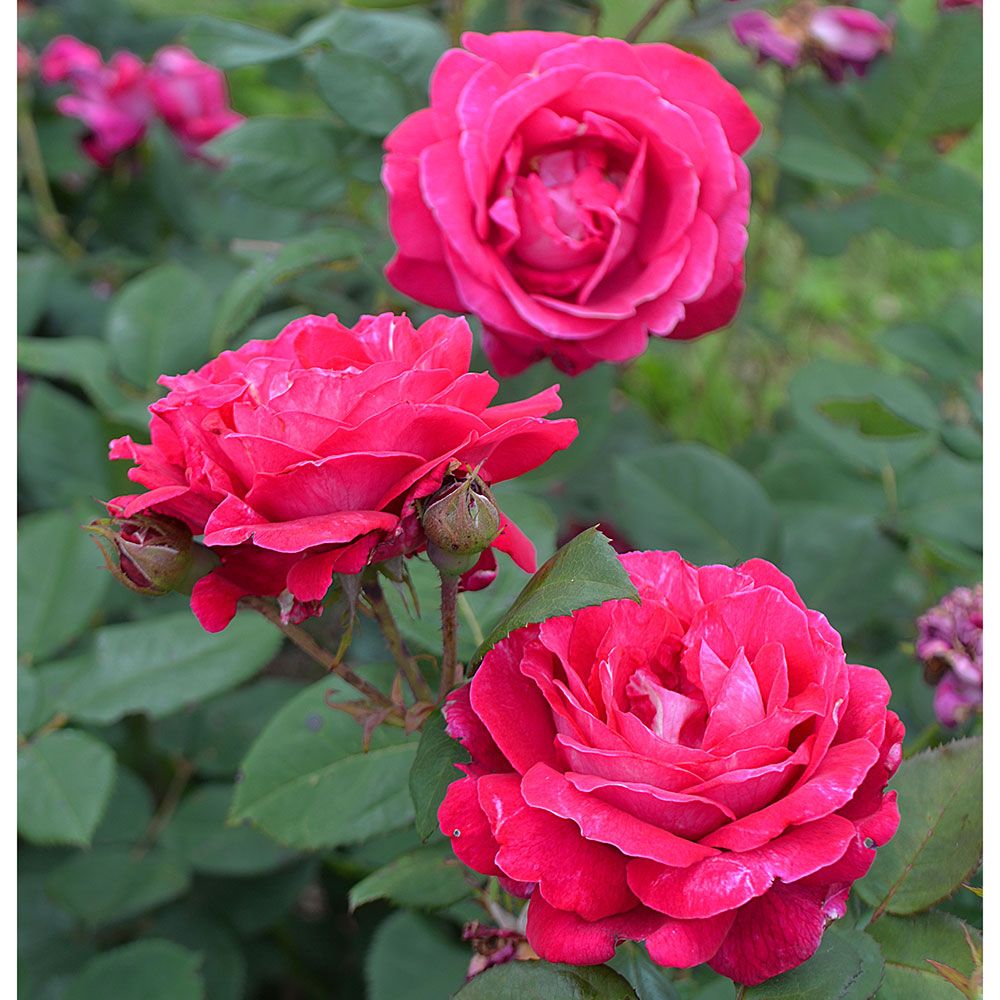 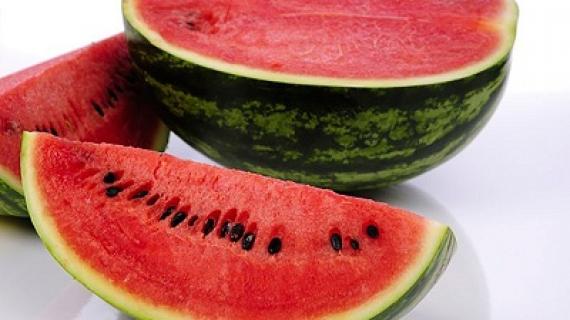 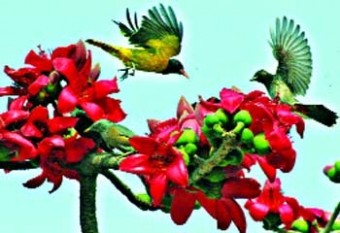 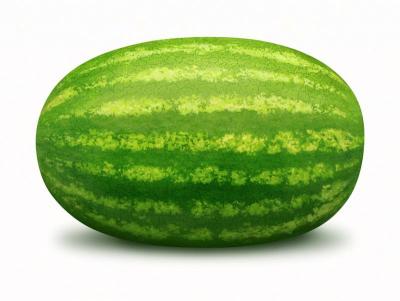 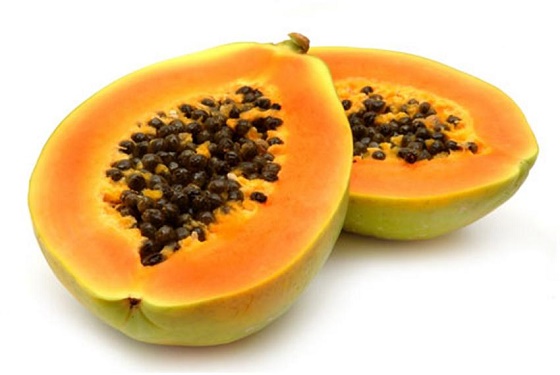 আমাদের আজকের পাঠ 
        নানা রঙের ফুলফল
 পাঠ্যাংশঃ নানা রঙের ফুল
সারা বছর ফুটে
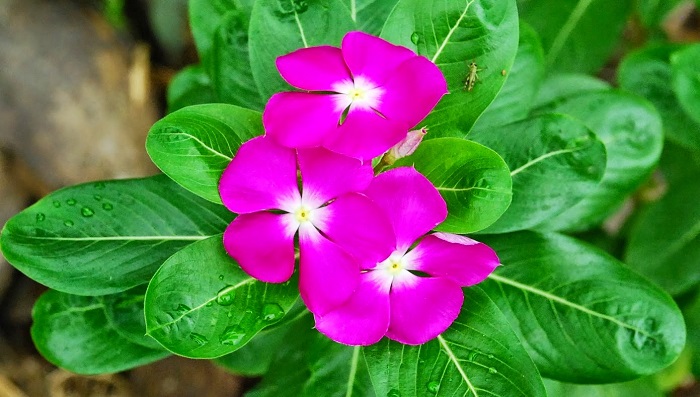 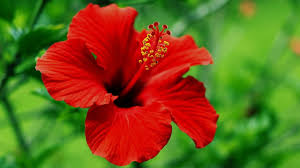 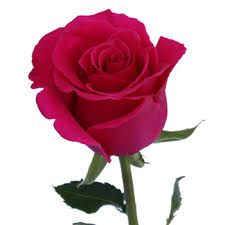 কয়েকটি সুগন্ধি ফুল
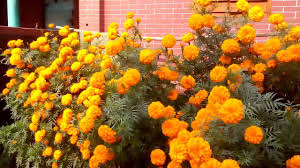 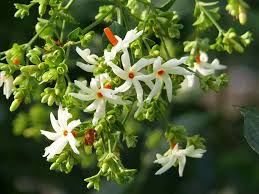 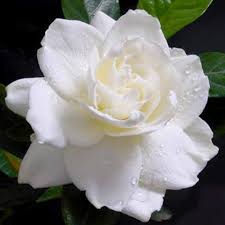 কয়েকটি লাল রঙের ফুল
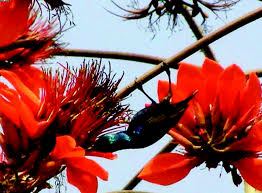 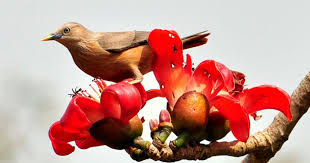 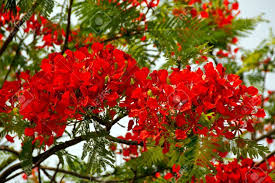 এখন আমরা বইয়ের ৭৩ নং পৃষ্ঠা খুলি
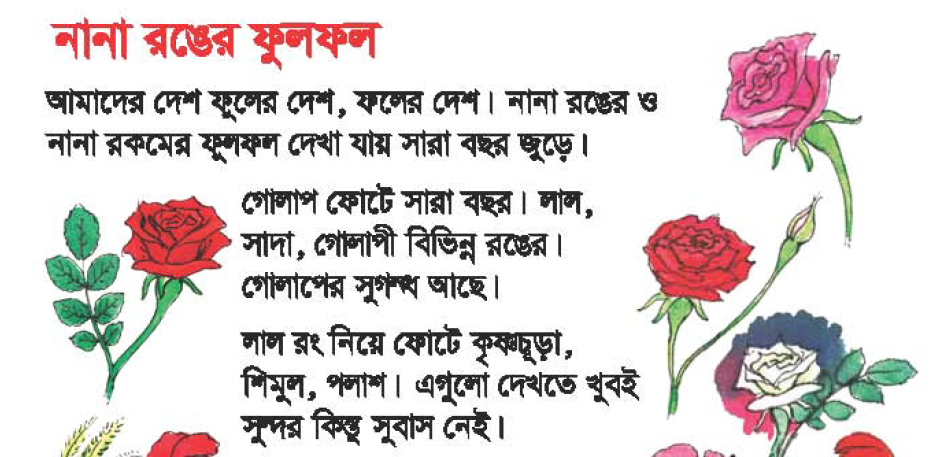 শিক্ষার্থীর পাঠ
শিক্ষকের পাঠ
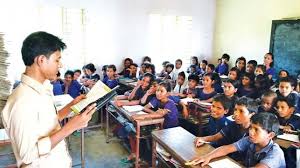 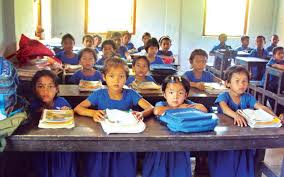 দলীয় কাজ
দল-১: সাদা রঙের দুটি ফুলের নাম লিখ? 
দল-২: লাল রঙের দুটি ফুলের নাম লিখ?
মূল্যায়ন
1। তিনটি ফুলের নাম লিখ?
২। সারা বছর ফুটে এমন তিনটি ফুলের নাম বল?
বাড়ির কাজ
তোমার দেখা পাঁচটি ফুলের নাম লিখে আনবে।
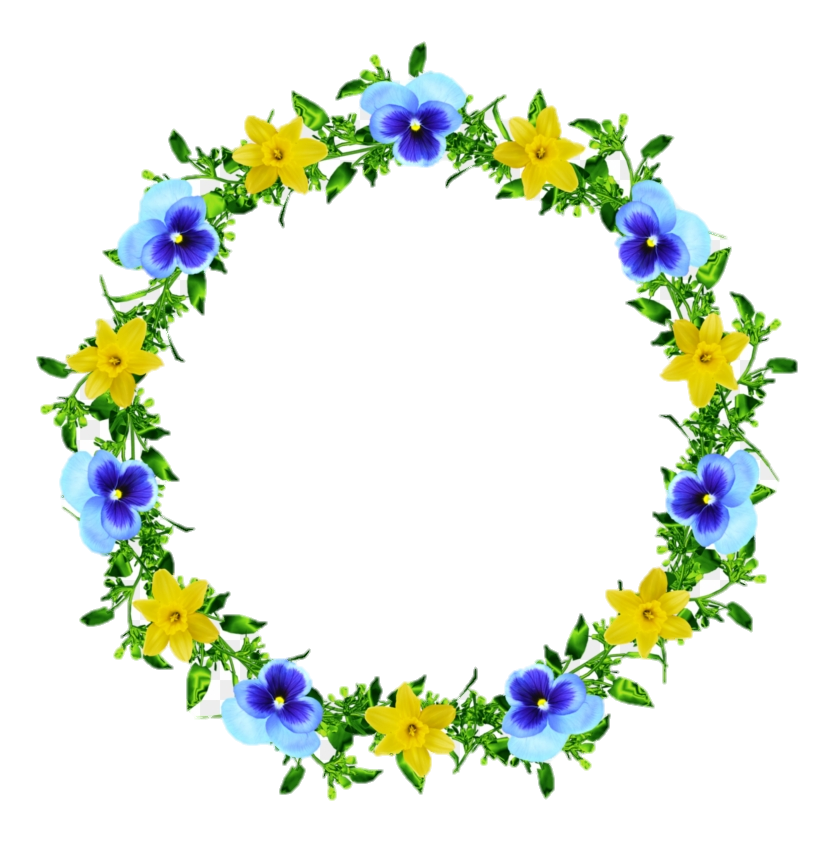 ধন্যবাদ